Plants in a Suitcase
How to package your plants for air travel and how to bring them into this country
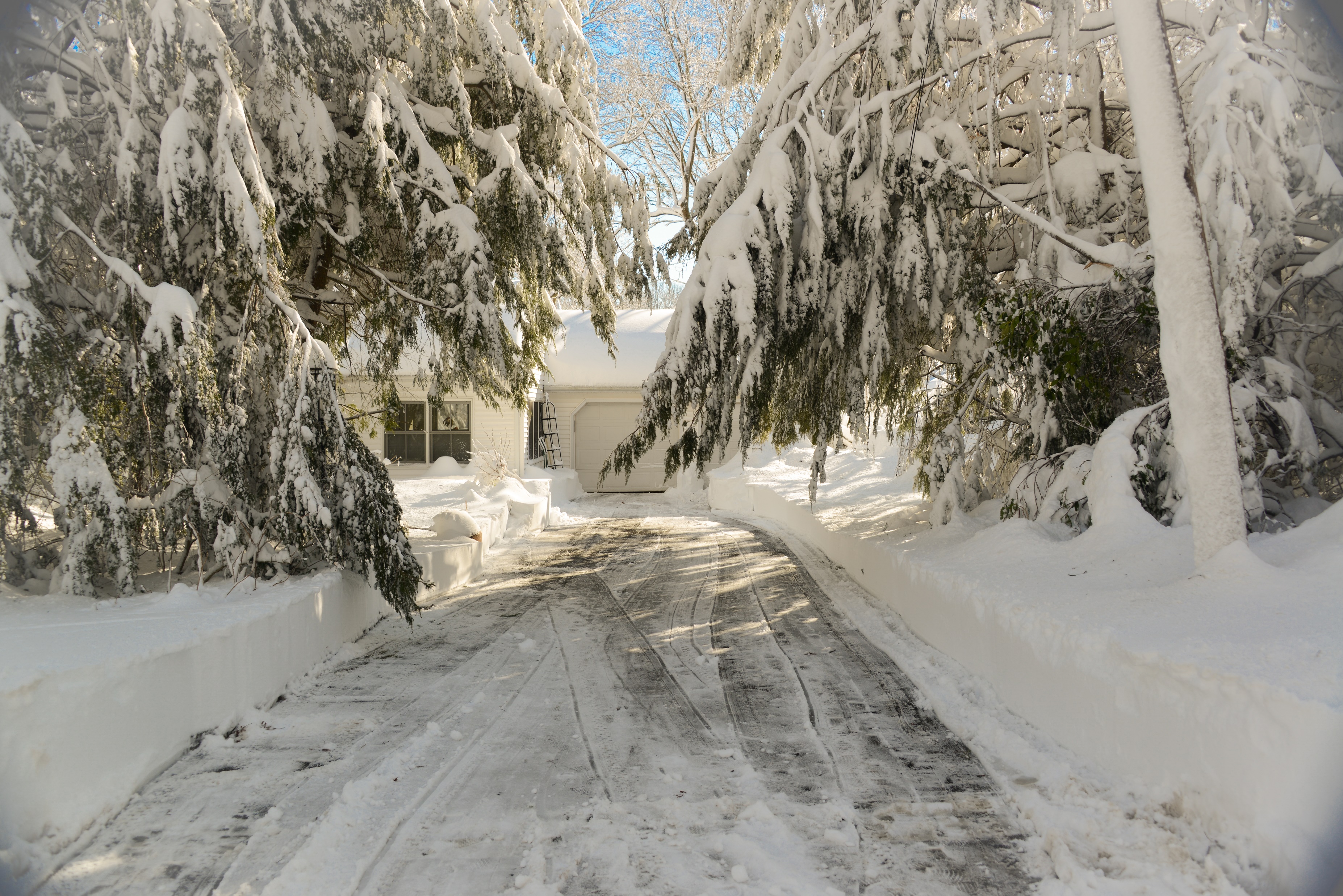 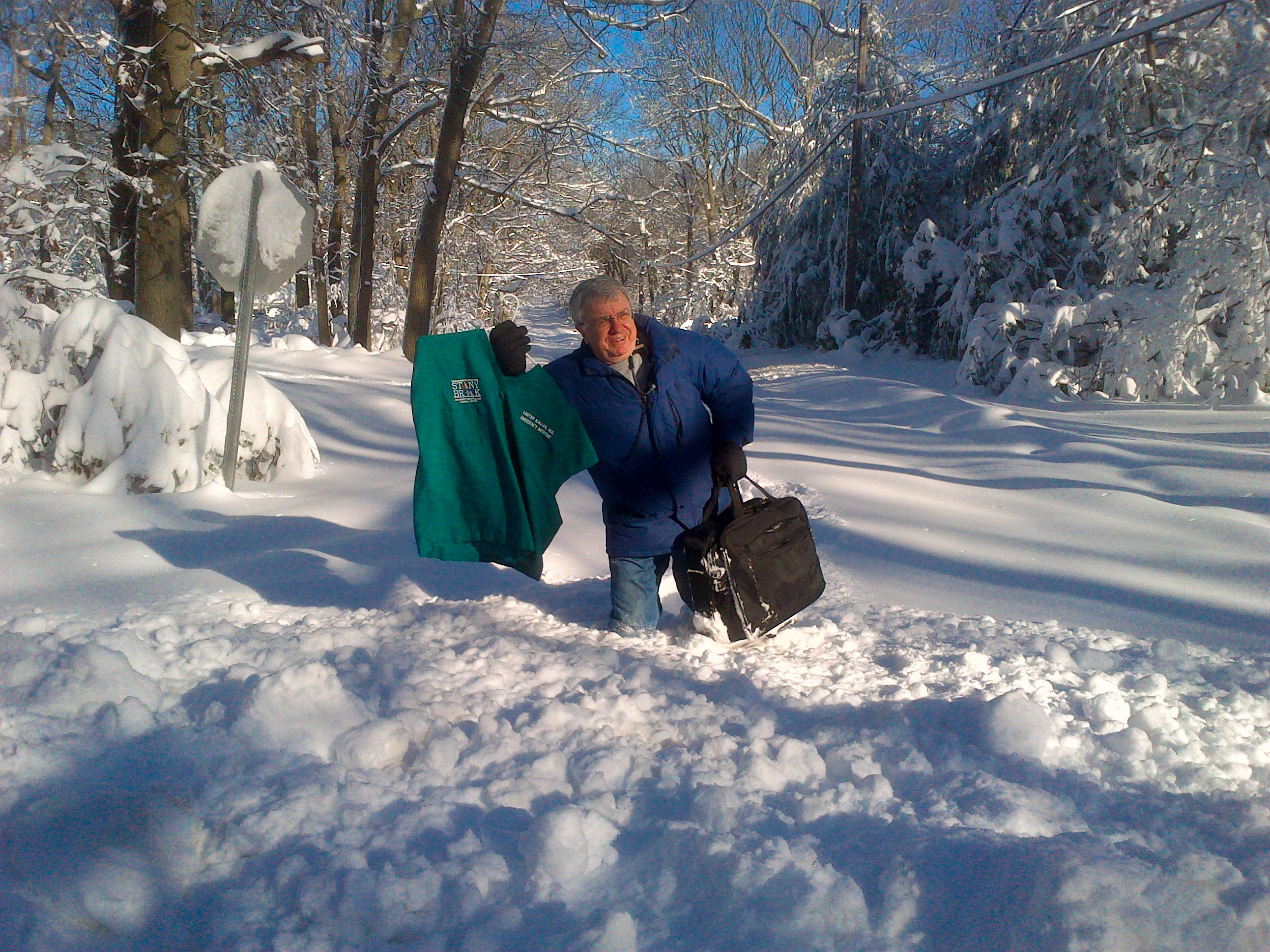 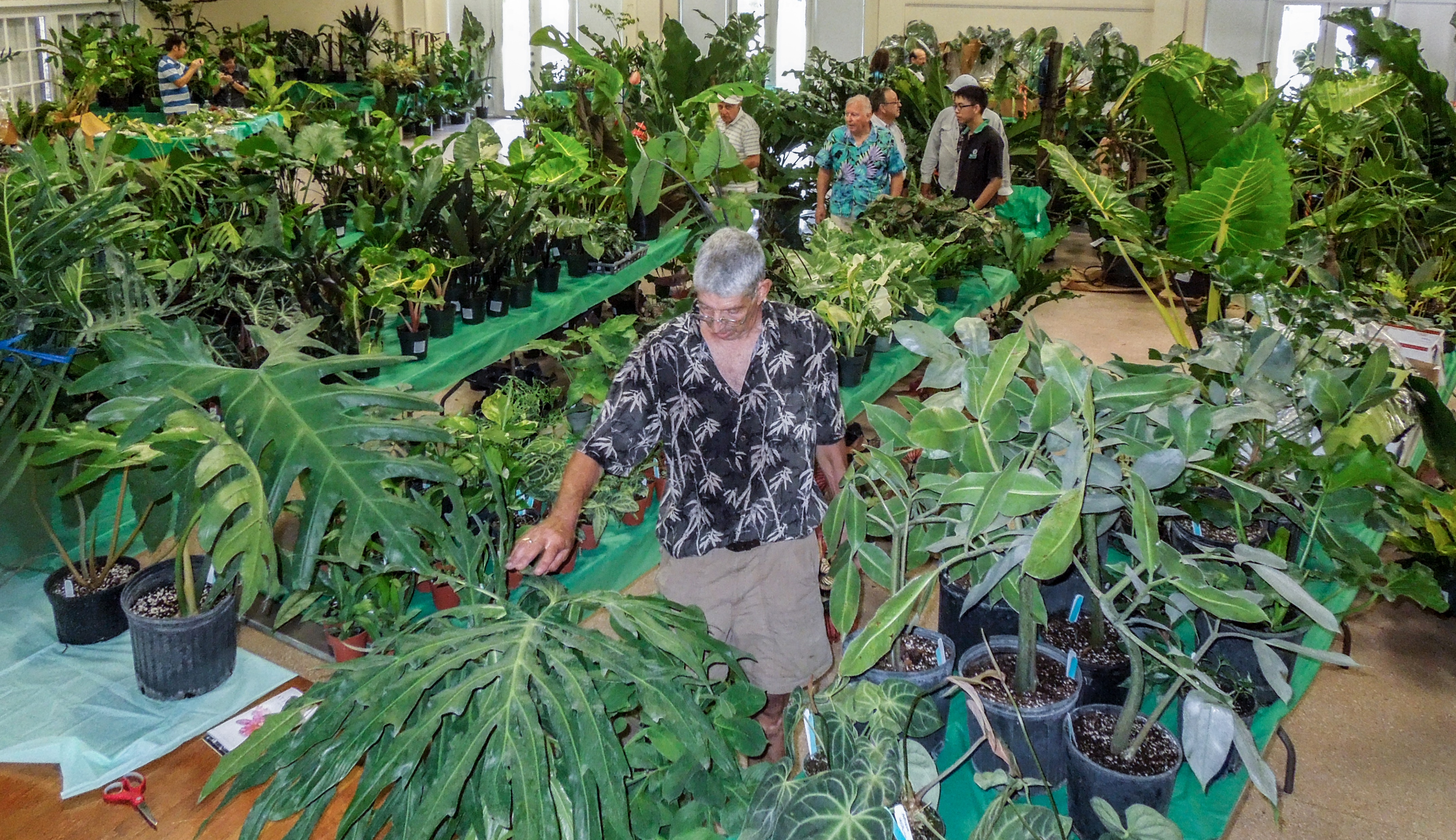 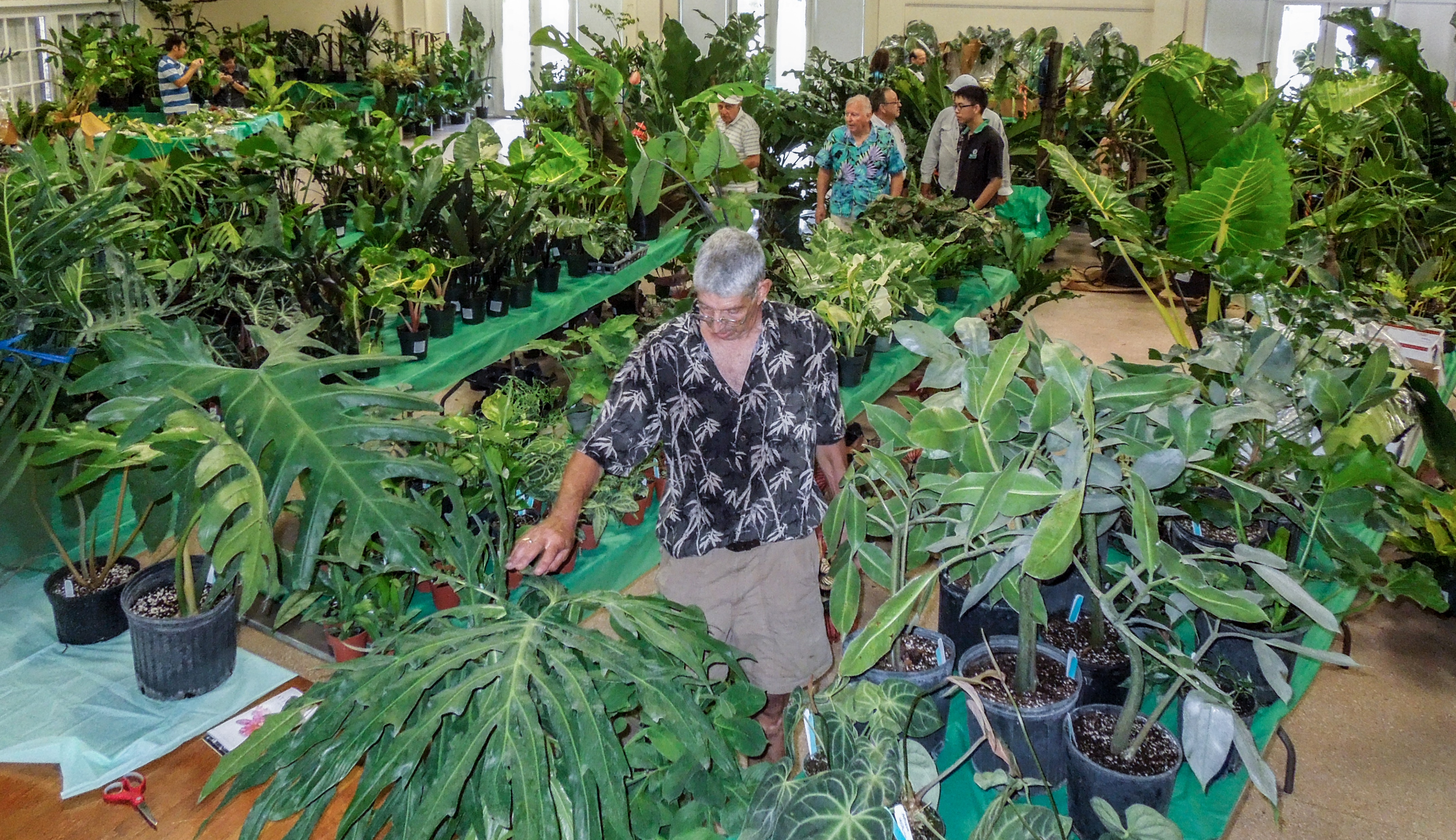 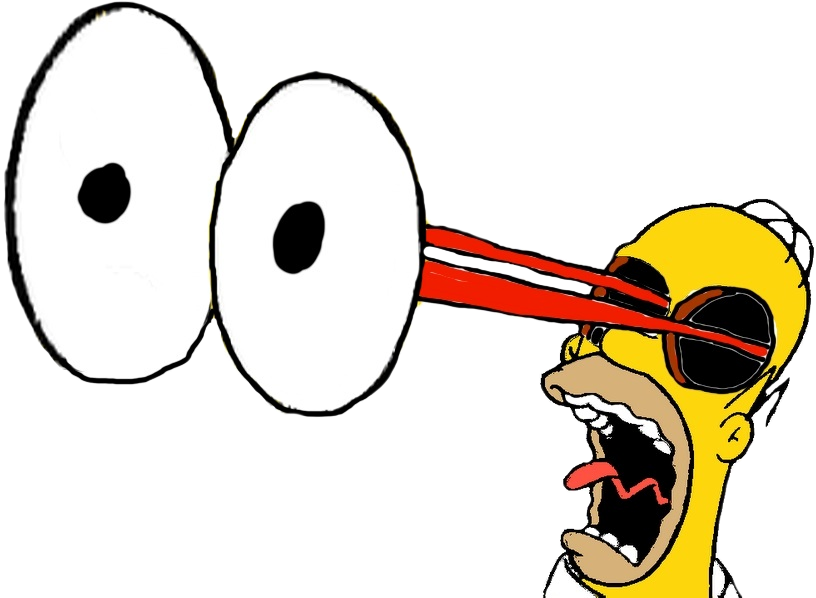 Here’s what I wanted to take home in a suitcase or a box
It doesn’t matter – the question is, how to get it home safely?
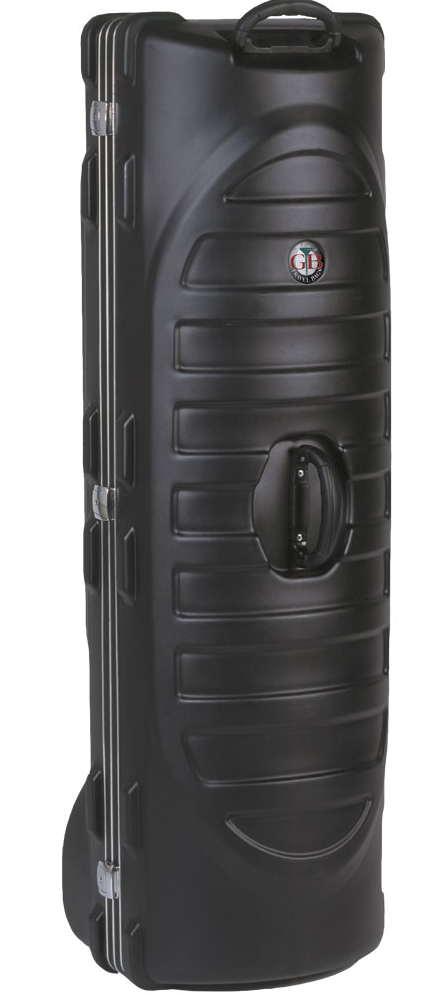 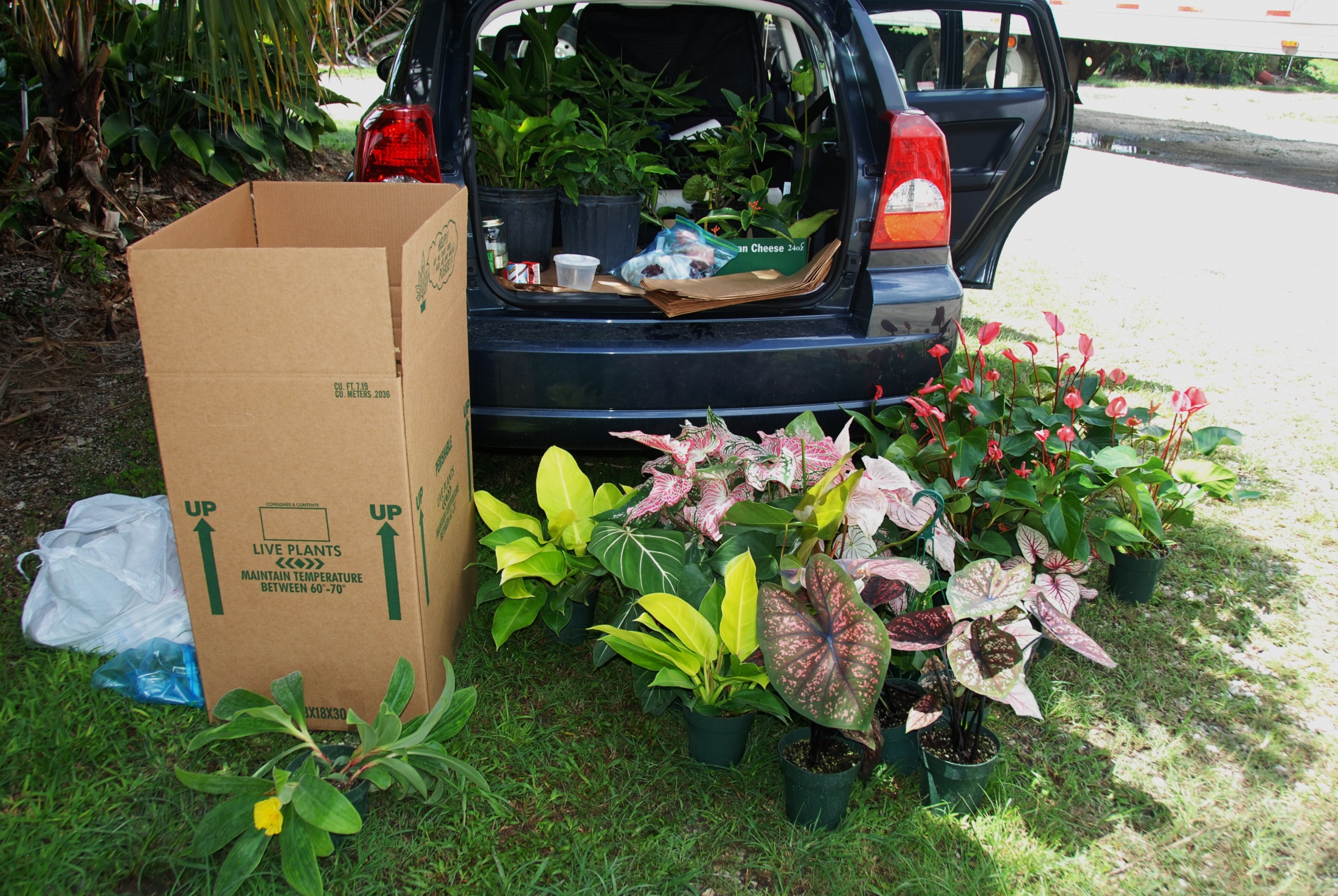 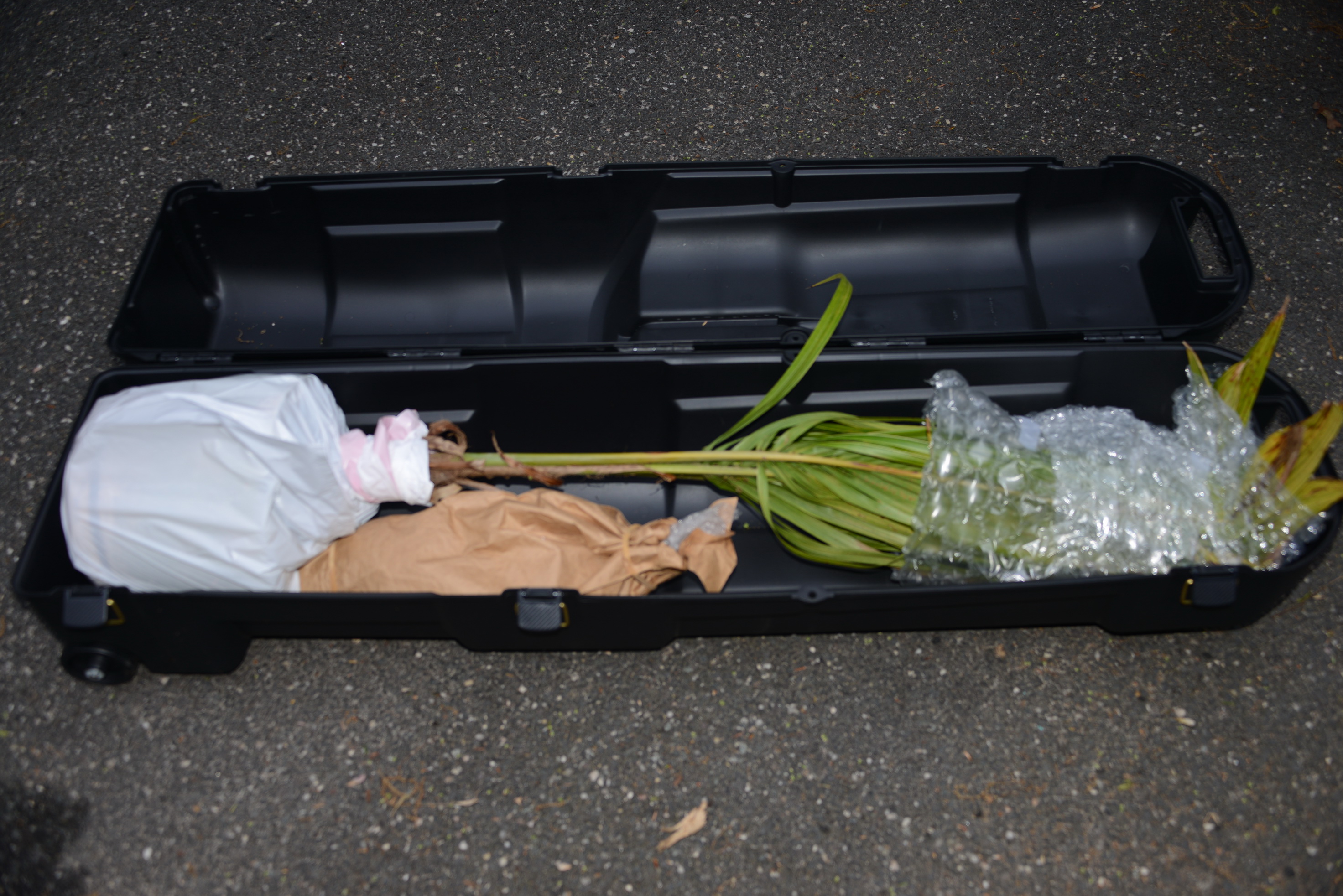 Mailing Tubes
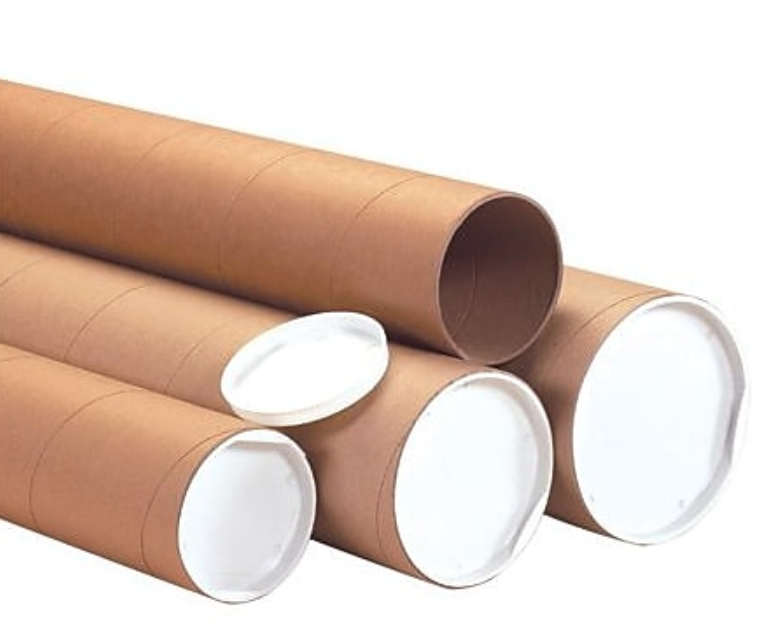 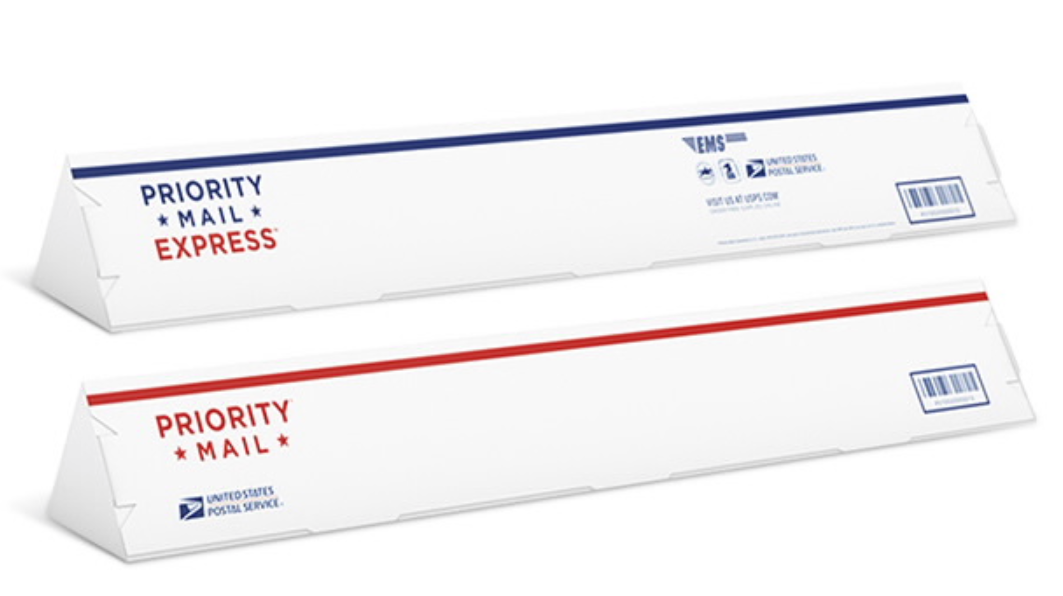 StaplesOffice Depot
USPS
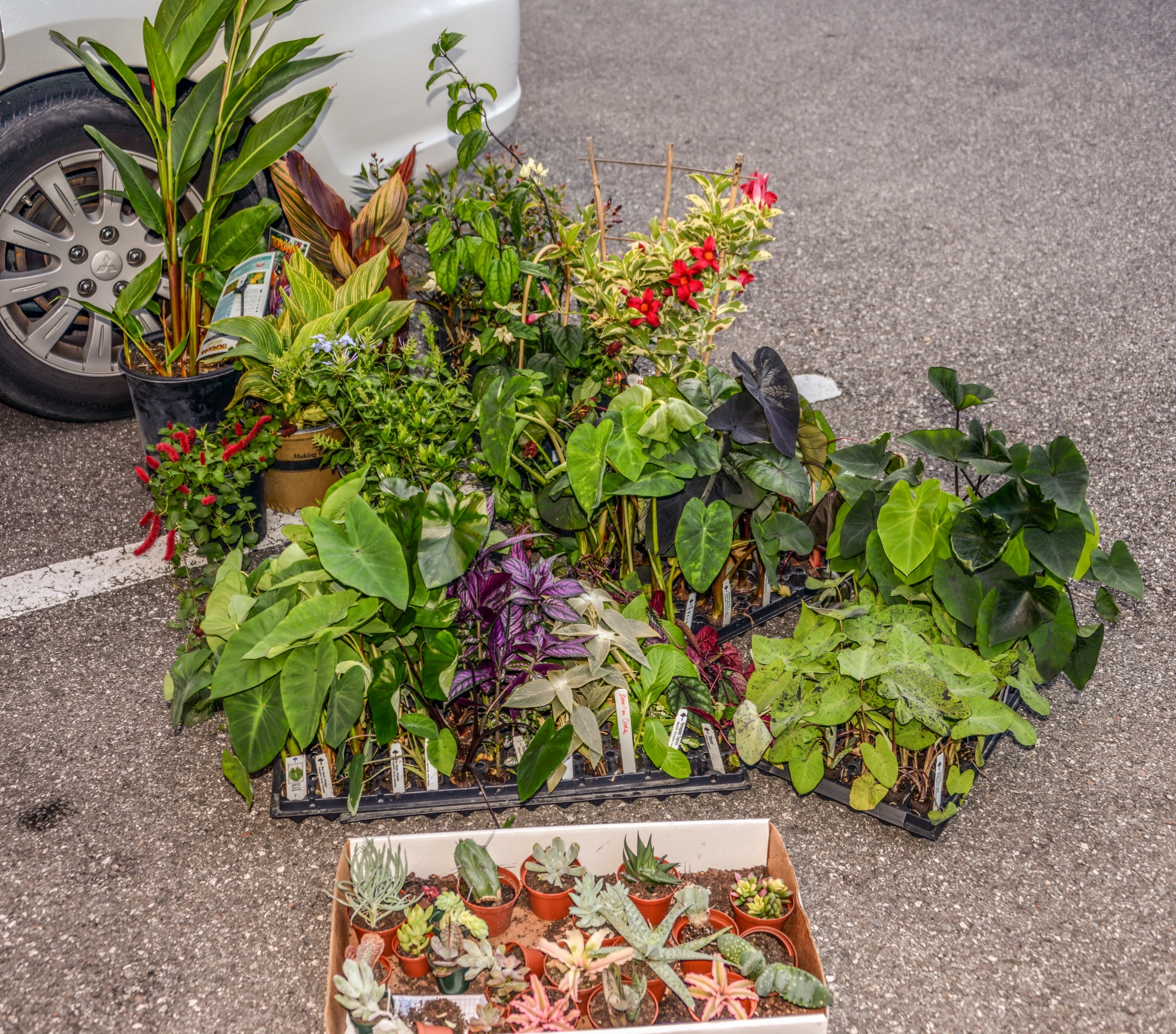 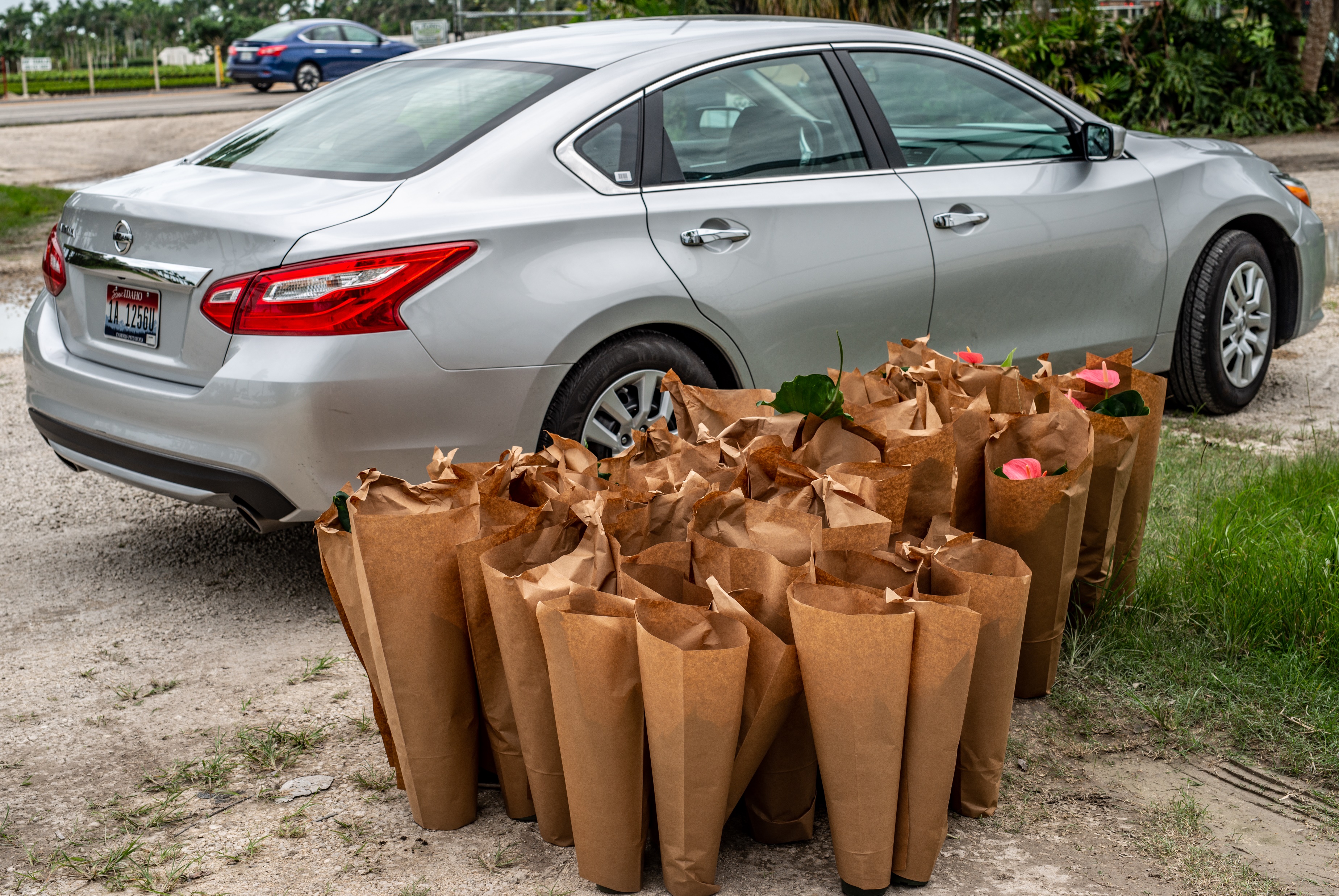 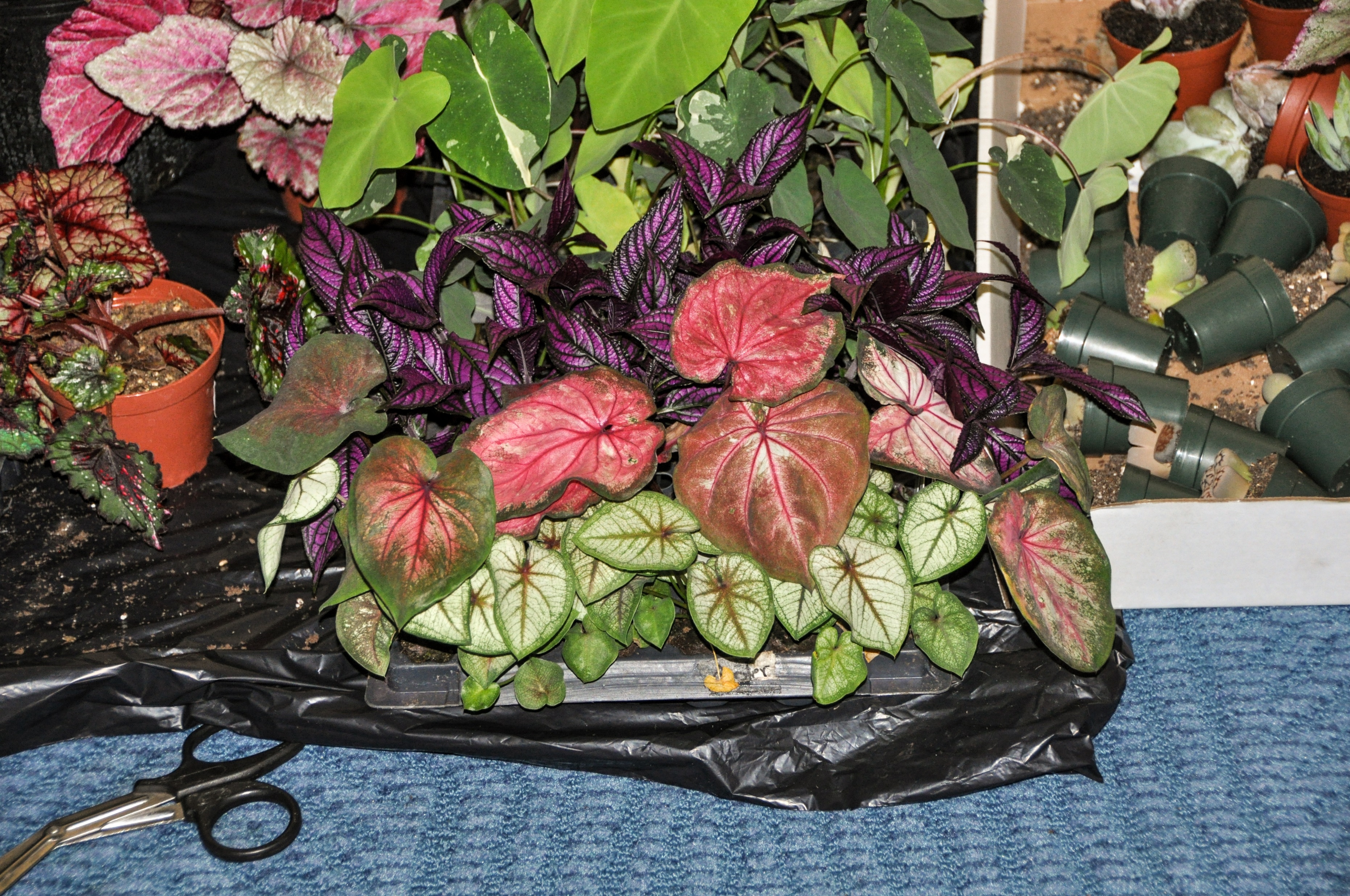 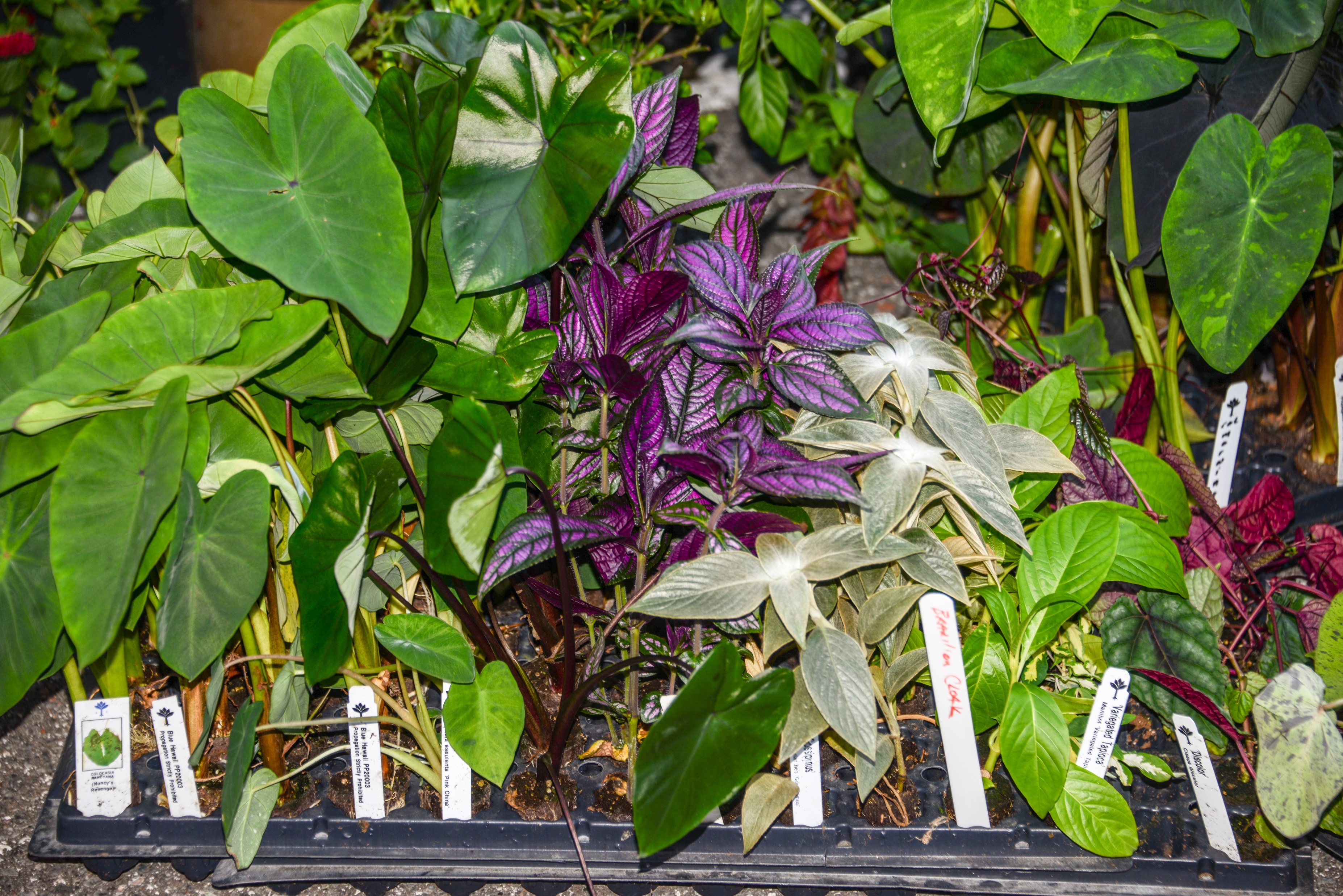 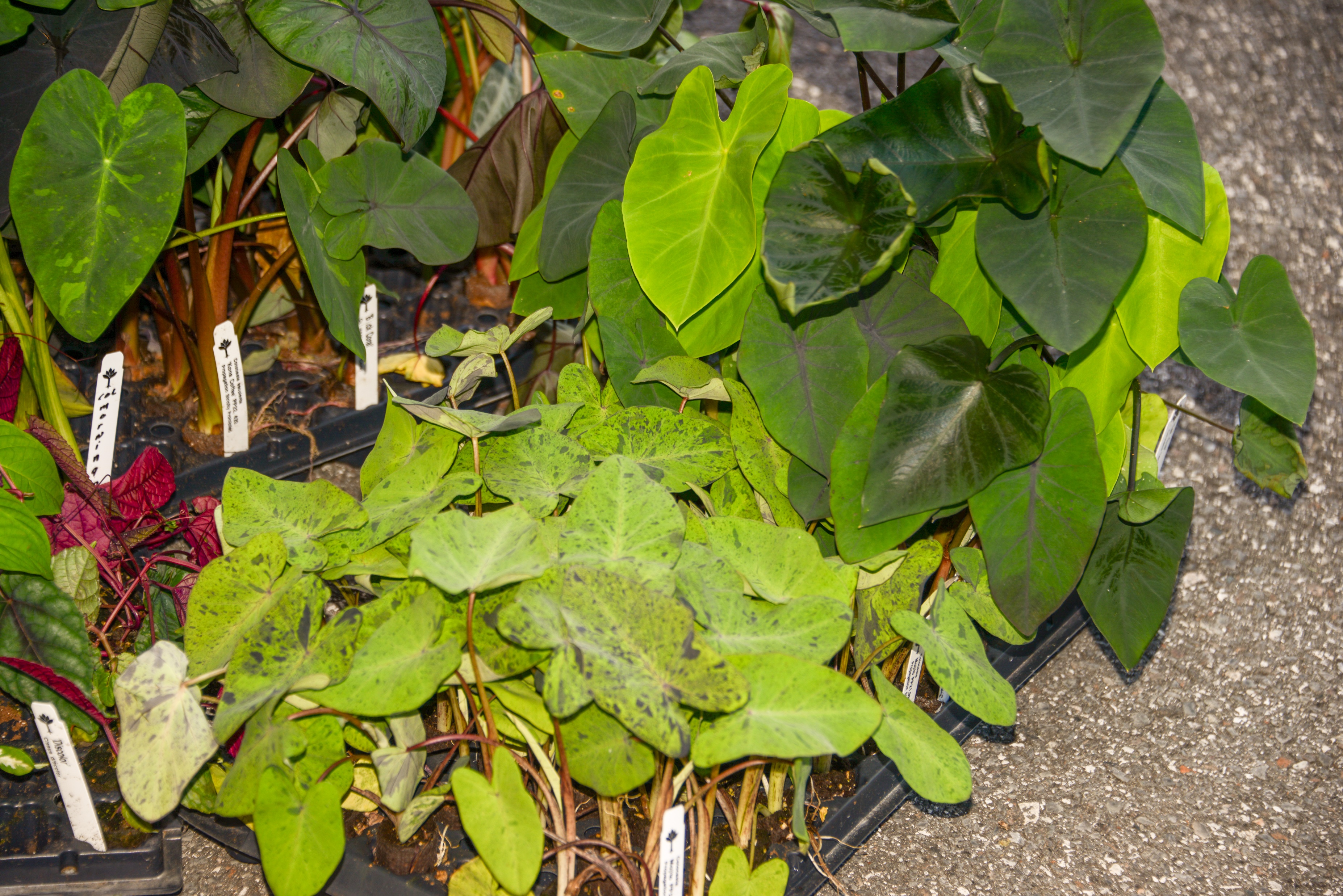 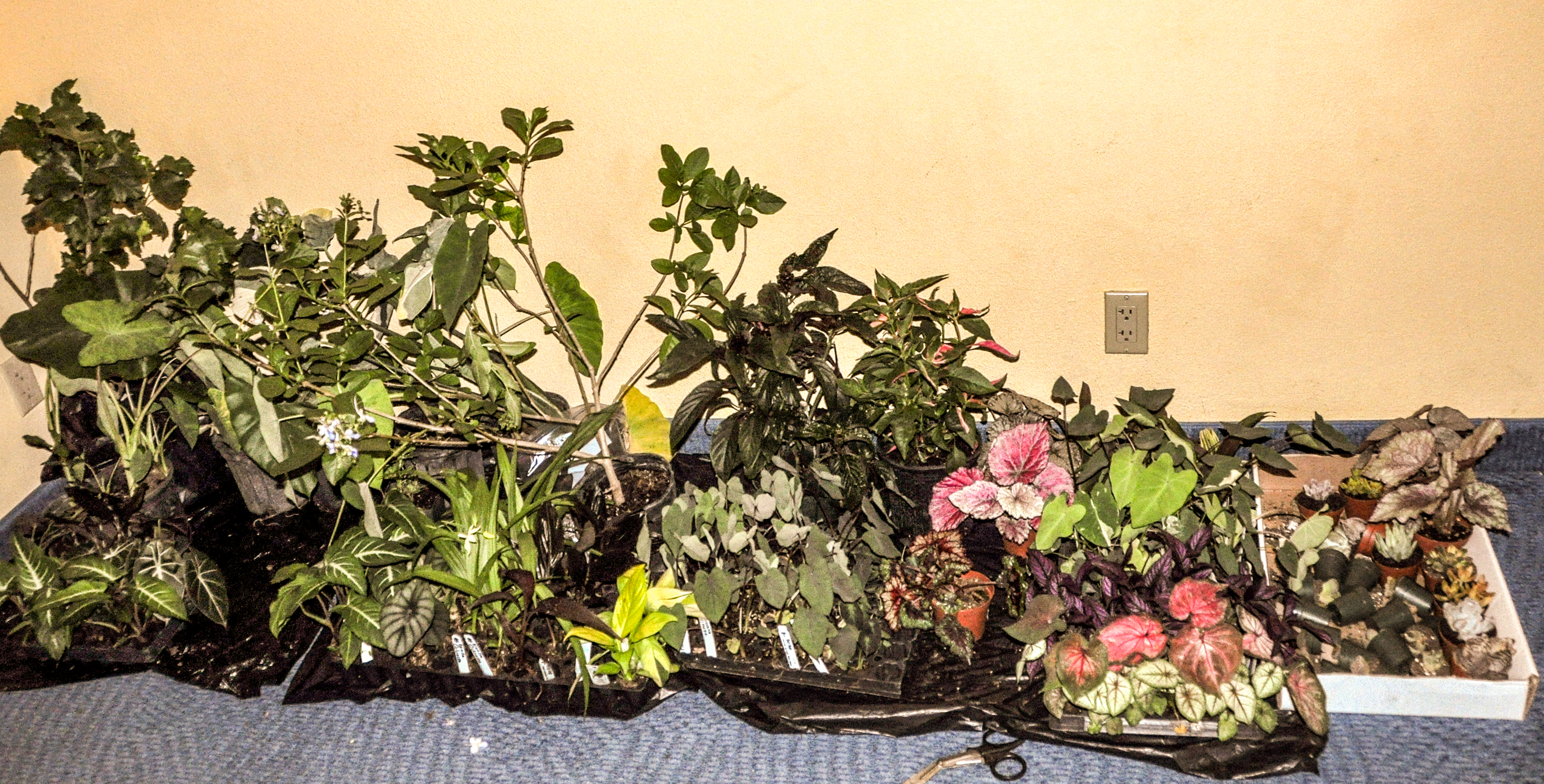 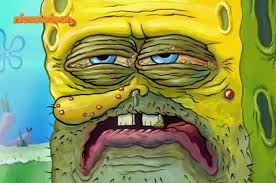 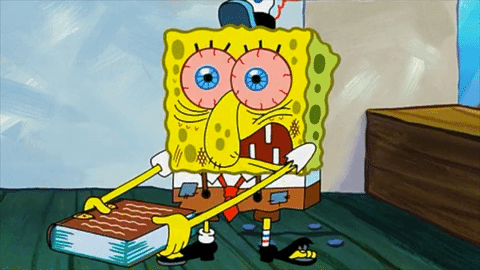 You’re tired
You’re hungry
There’s a party going on
Here’s what you’ll look like if youdon’t pack carefully
Get it home without damage
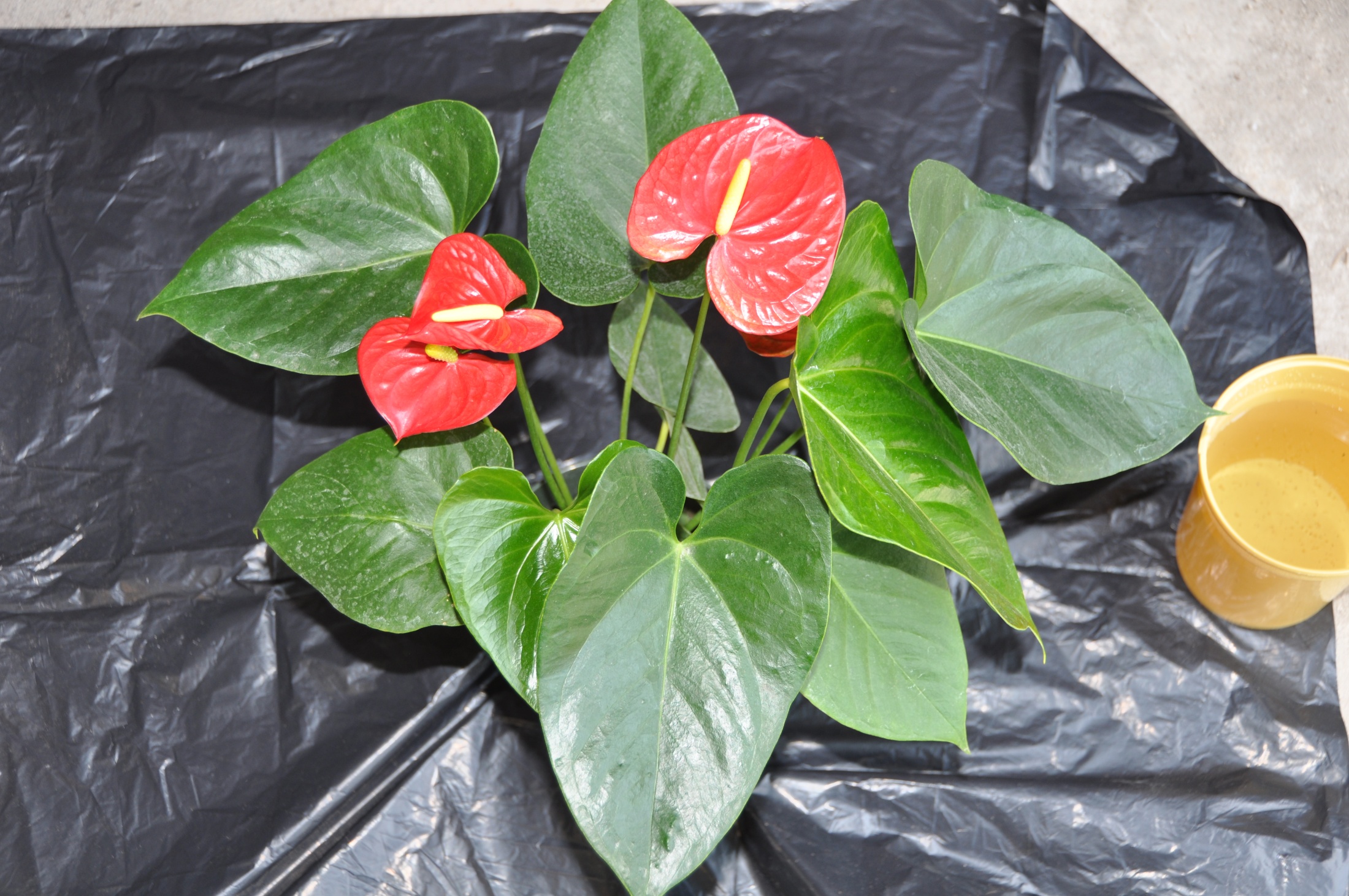 I wanted the plant.  I can supply my own soil
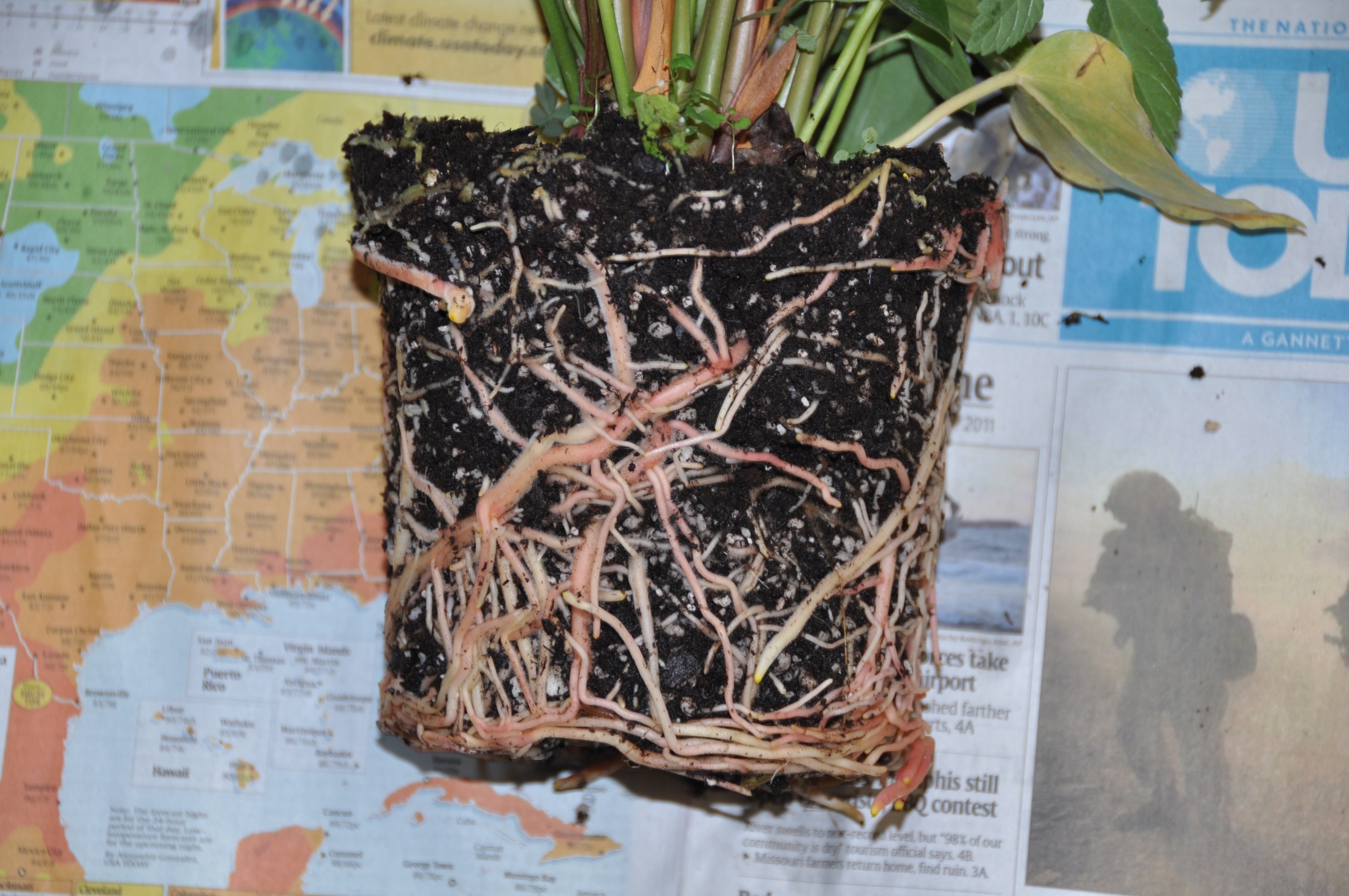 Step one – shake off the soil
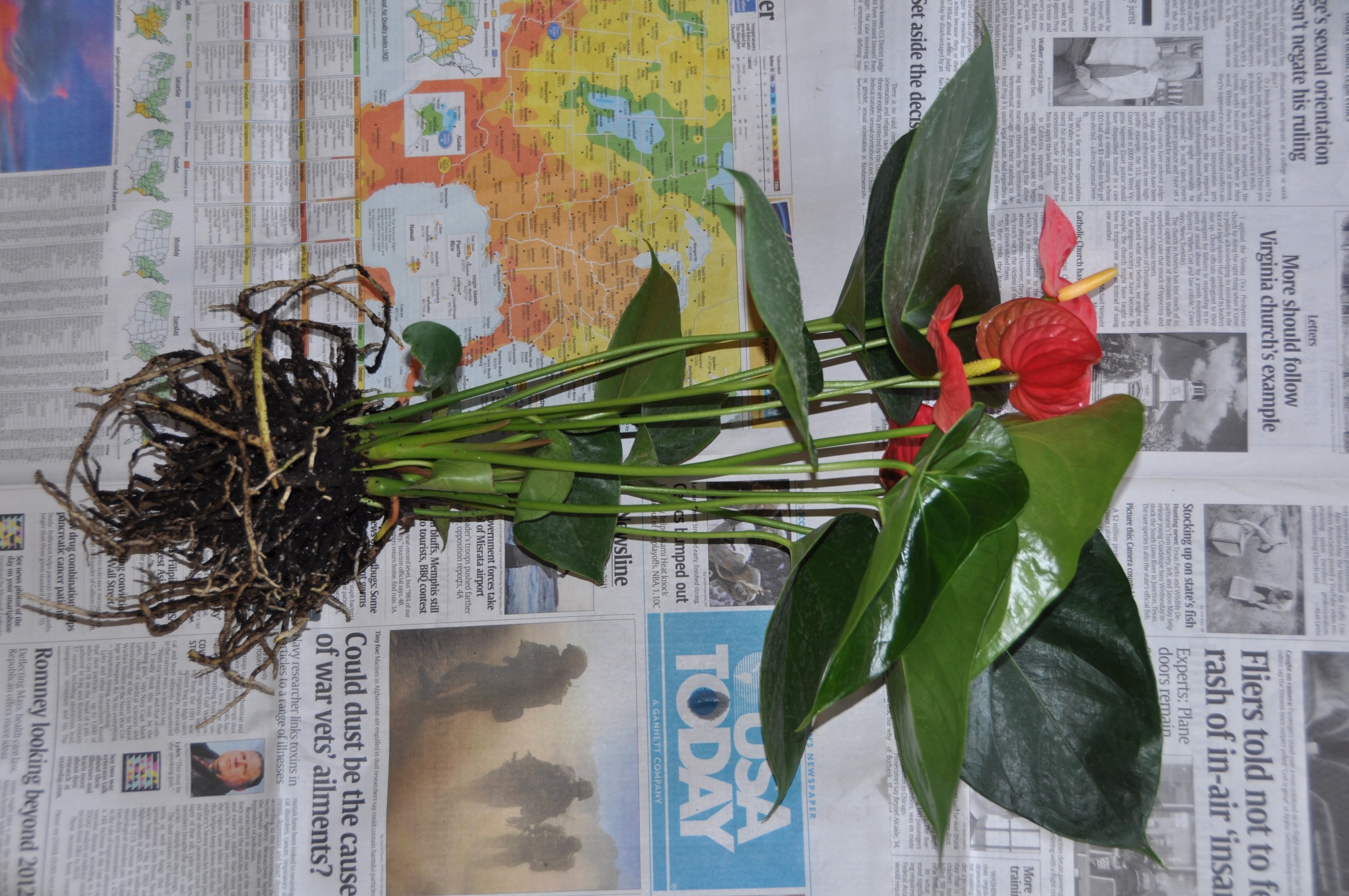 The finer the roots, the more soil you need to leave undisturbed
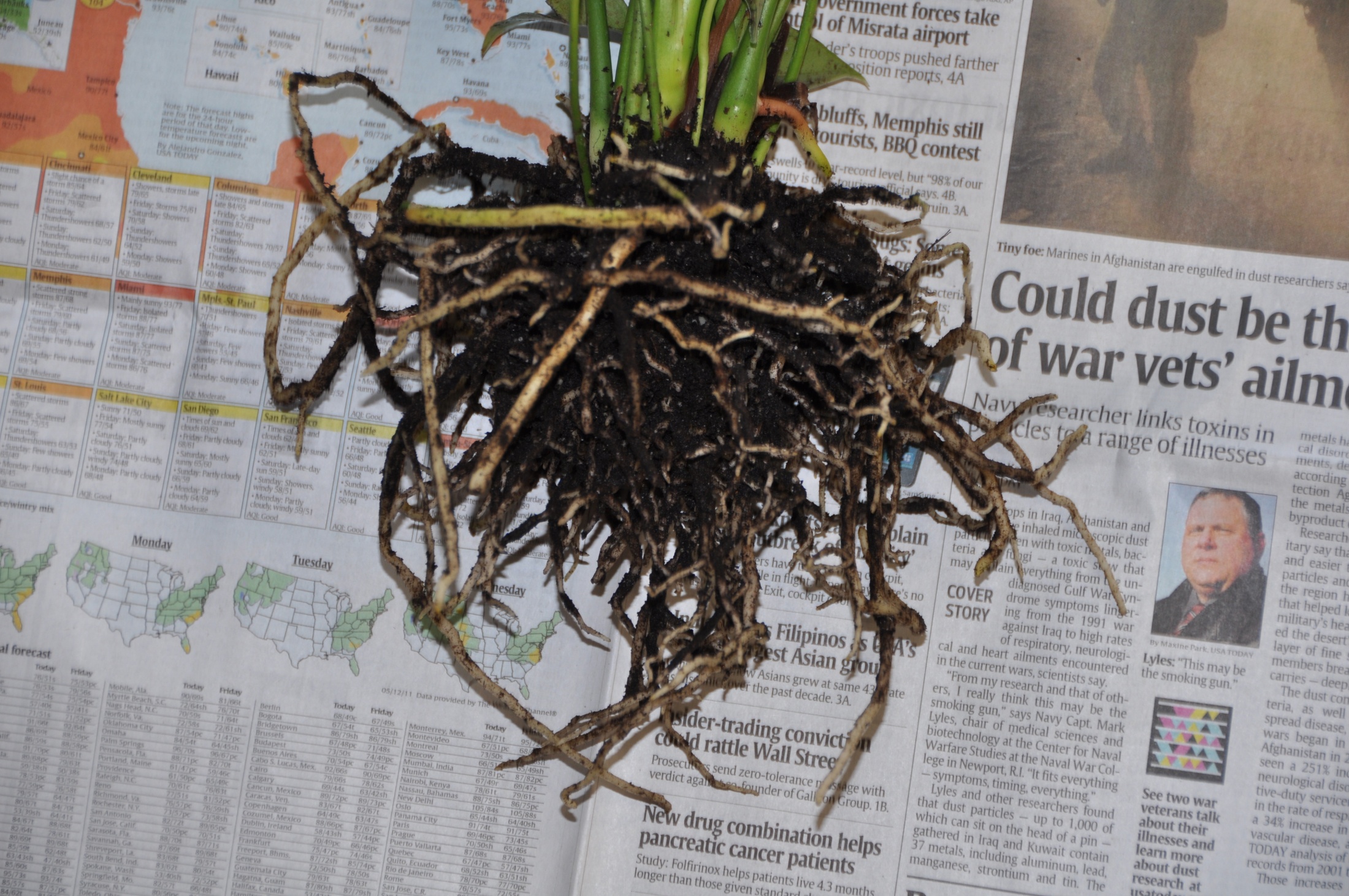 Note: soil remains on these roots.  Enough has been removed for easypacking, travel & repotting within the US.  If importing from another country, all traces of soil must be washed off to assure acceptance by the airport inspection station.
Wrap the root mass in a moist paper towel
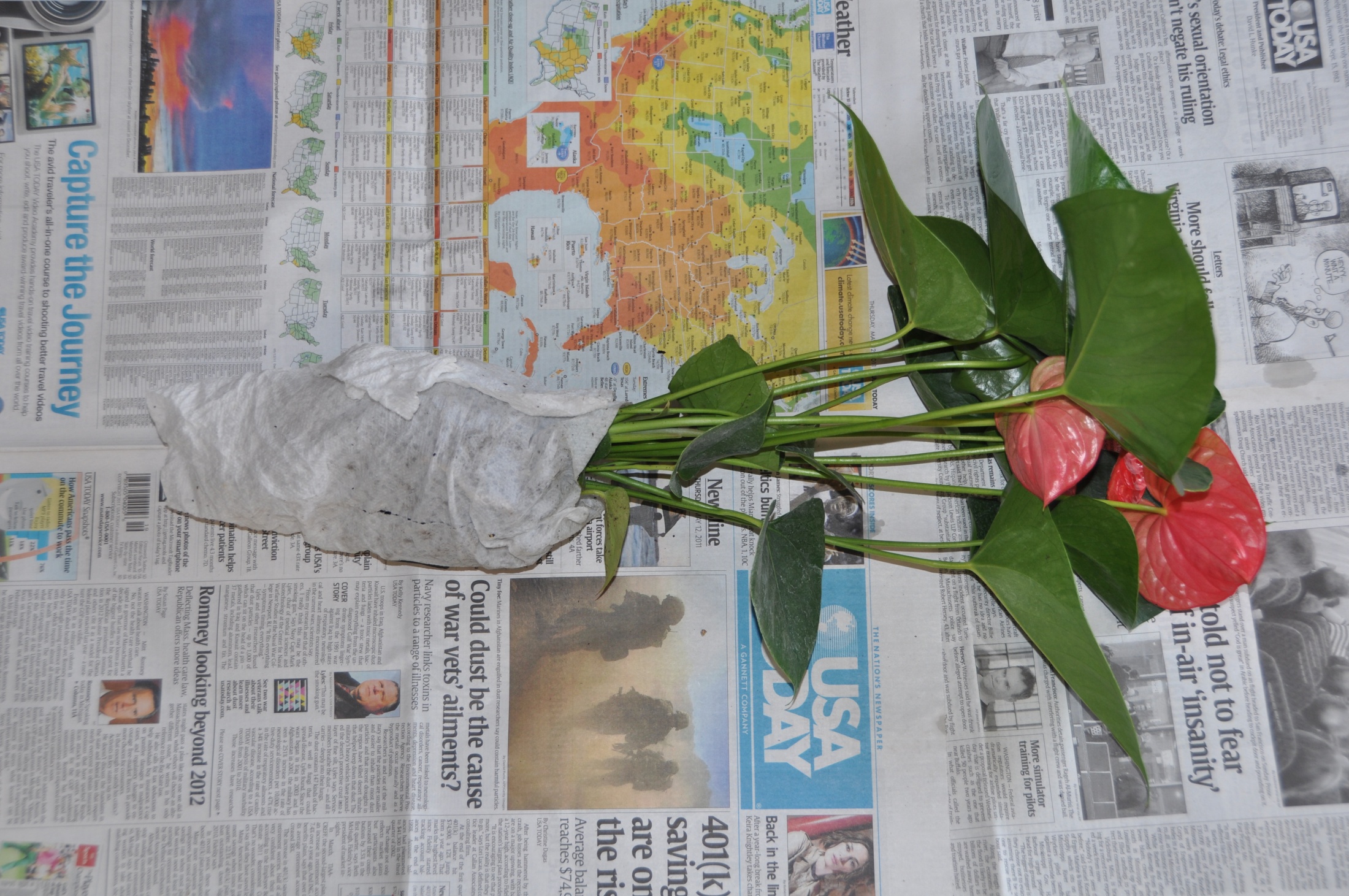 Surround the root mass & paper towel with a plastic bag, secure with rubber band.
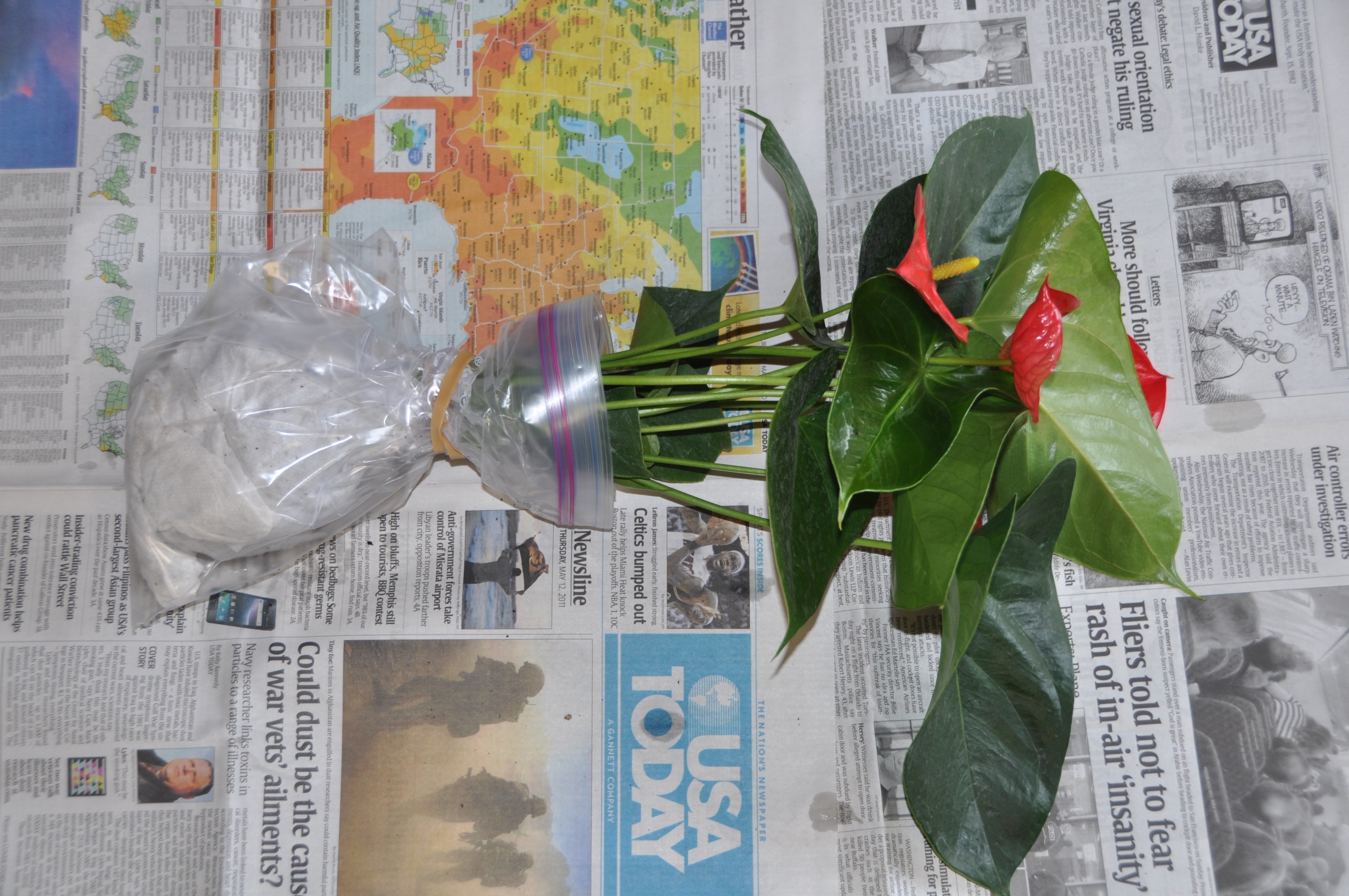 Wrap the top in newspaper or a packing sleeve
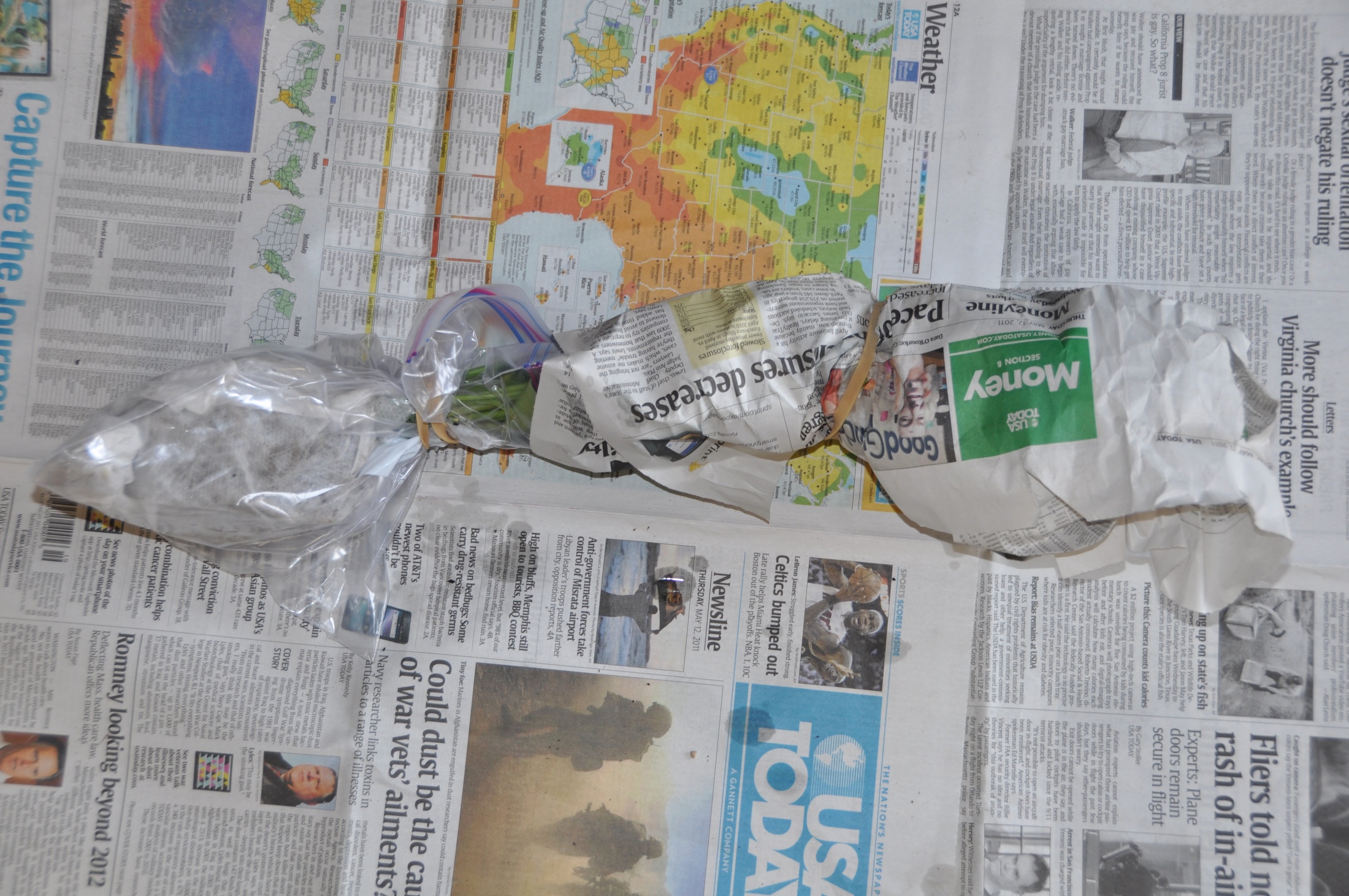 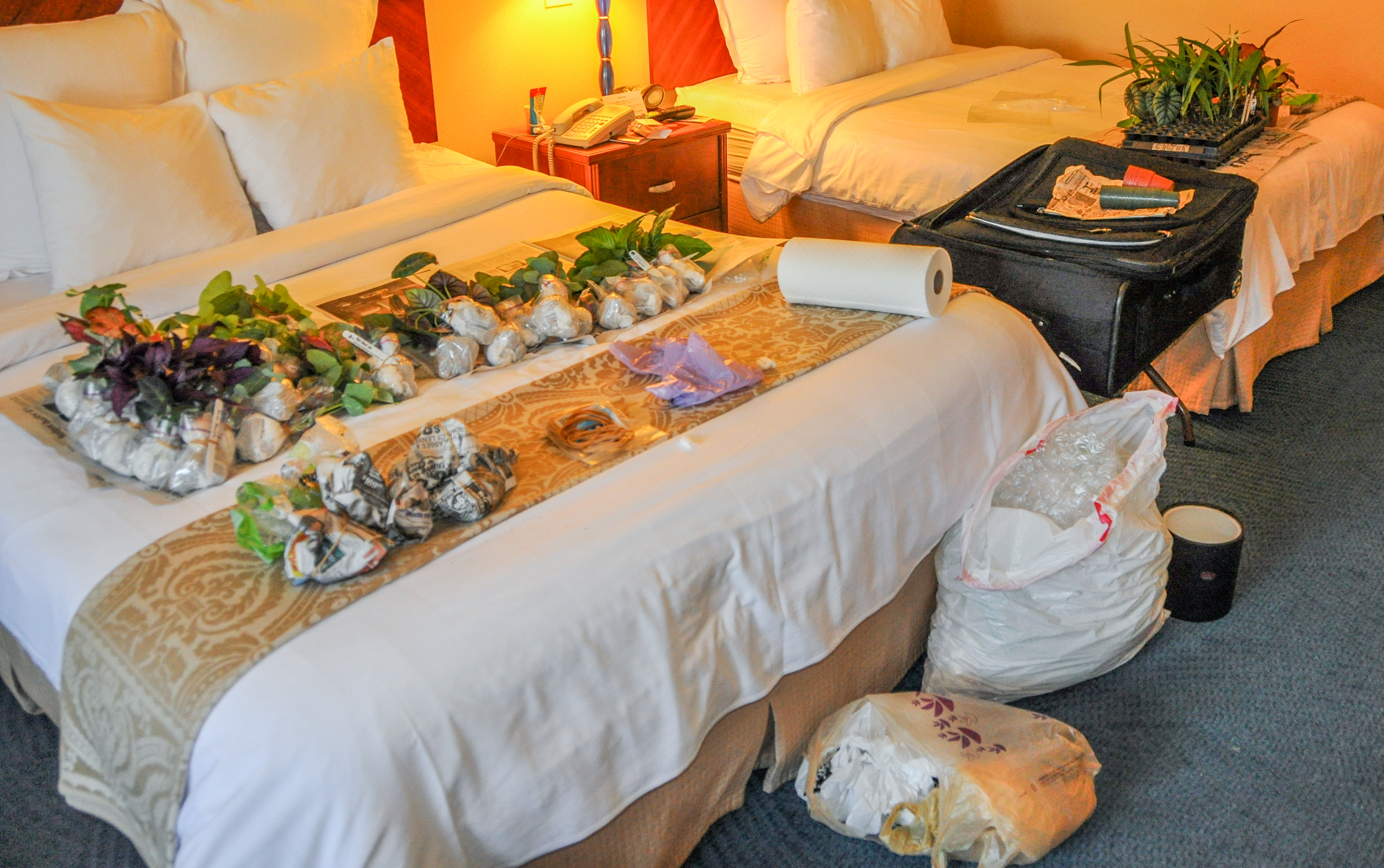 Here’s that plant in my empty suitcase
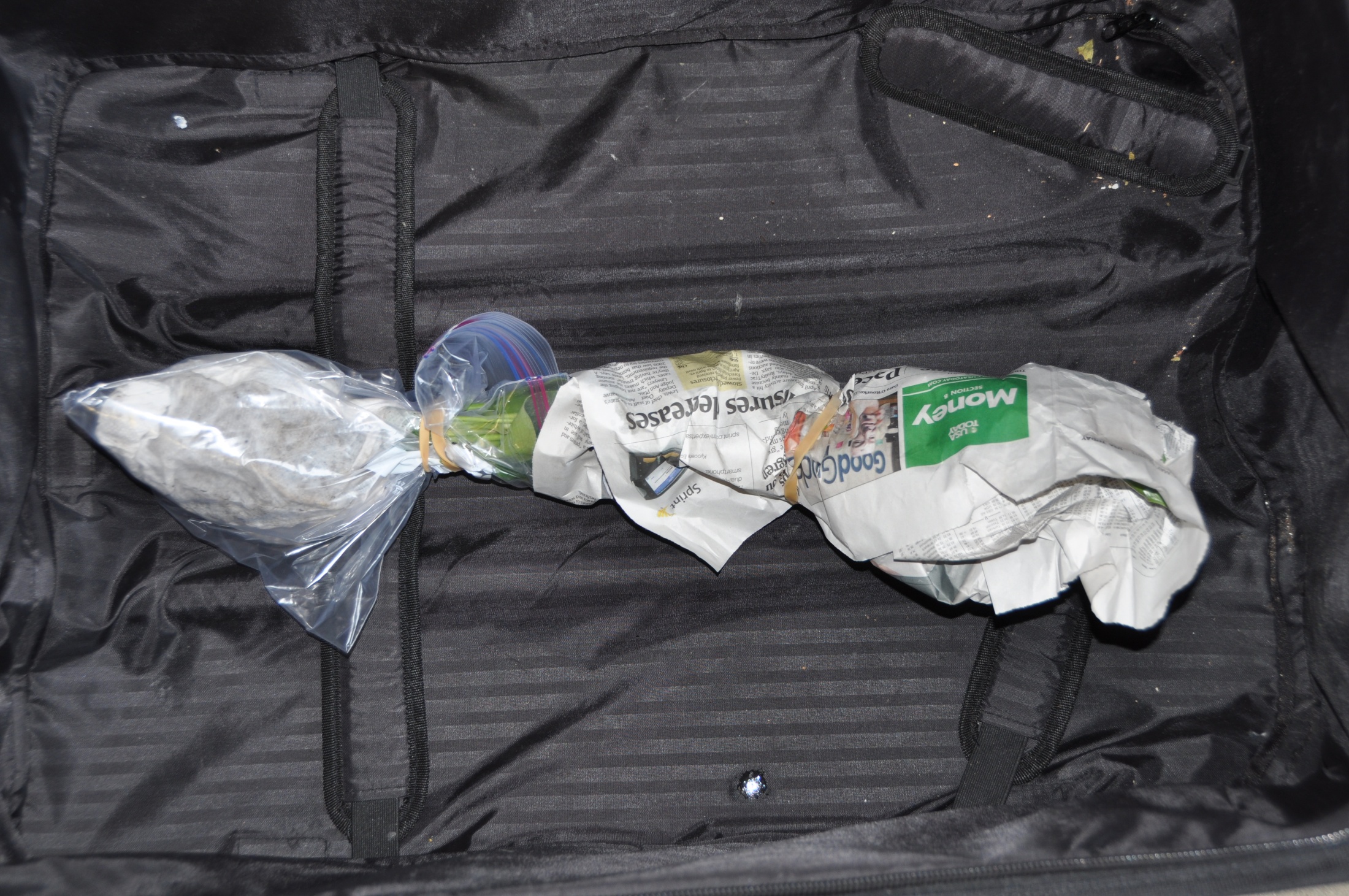 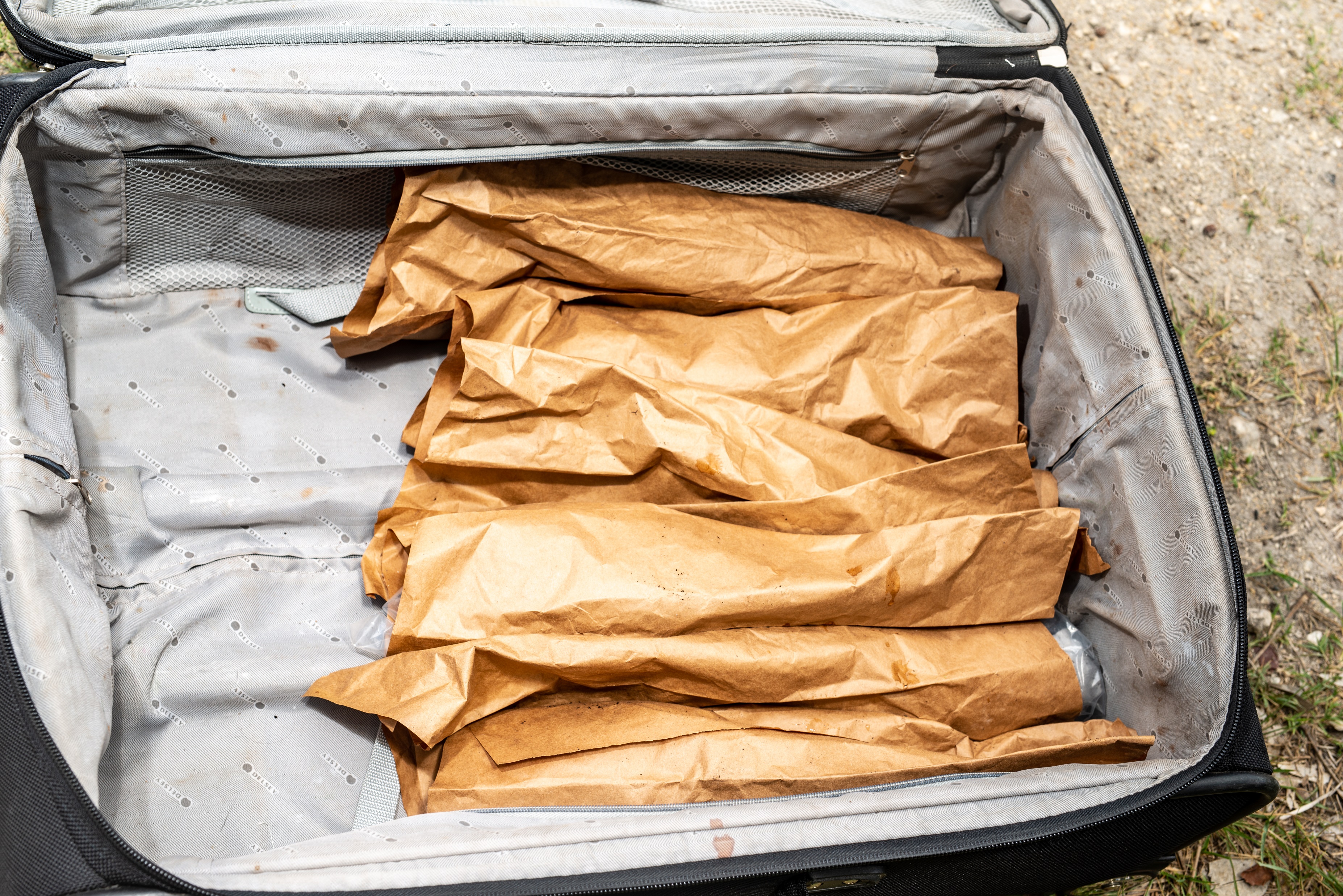 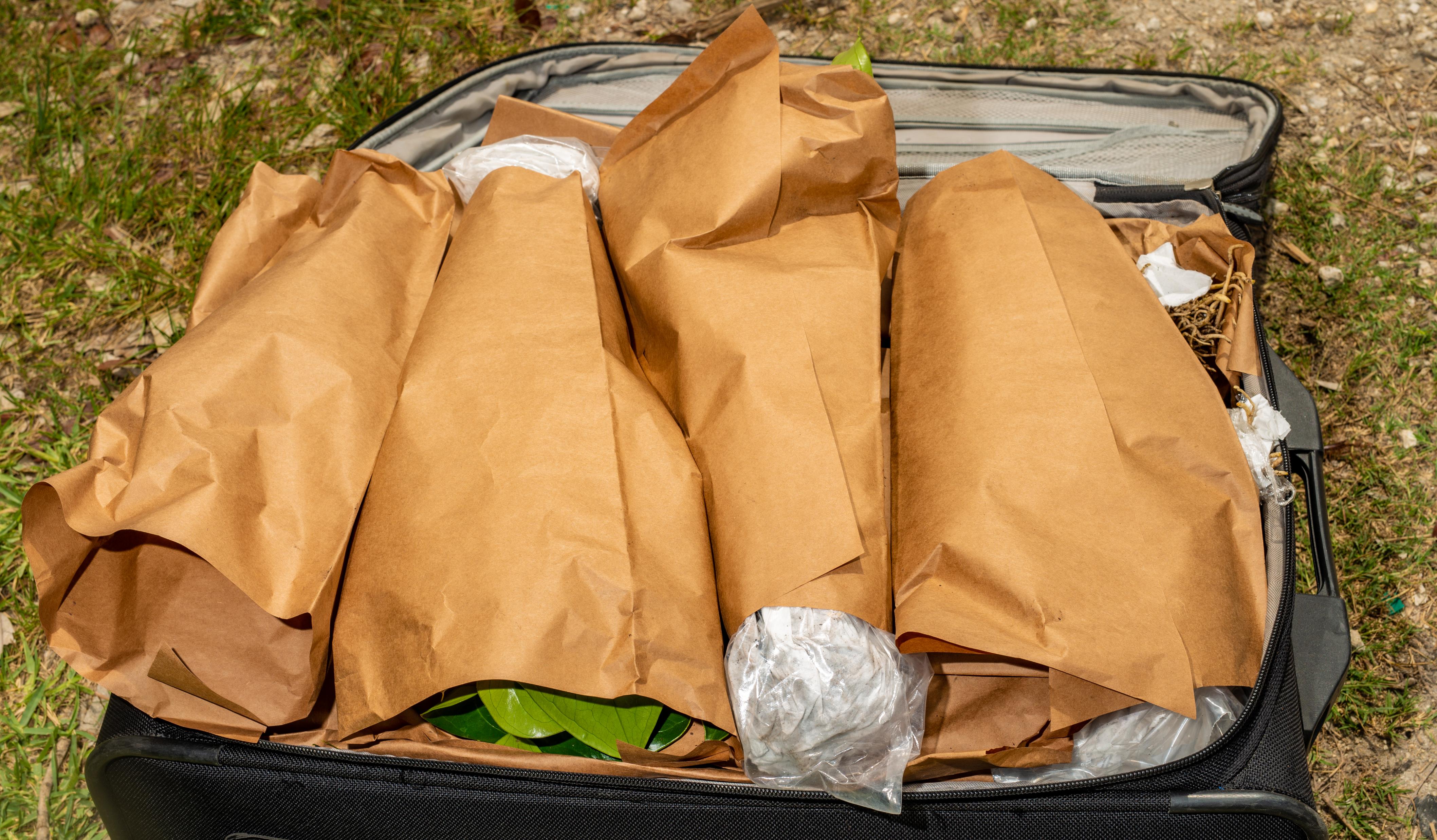 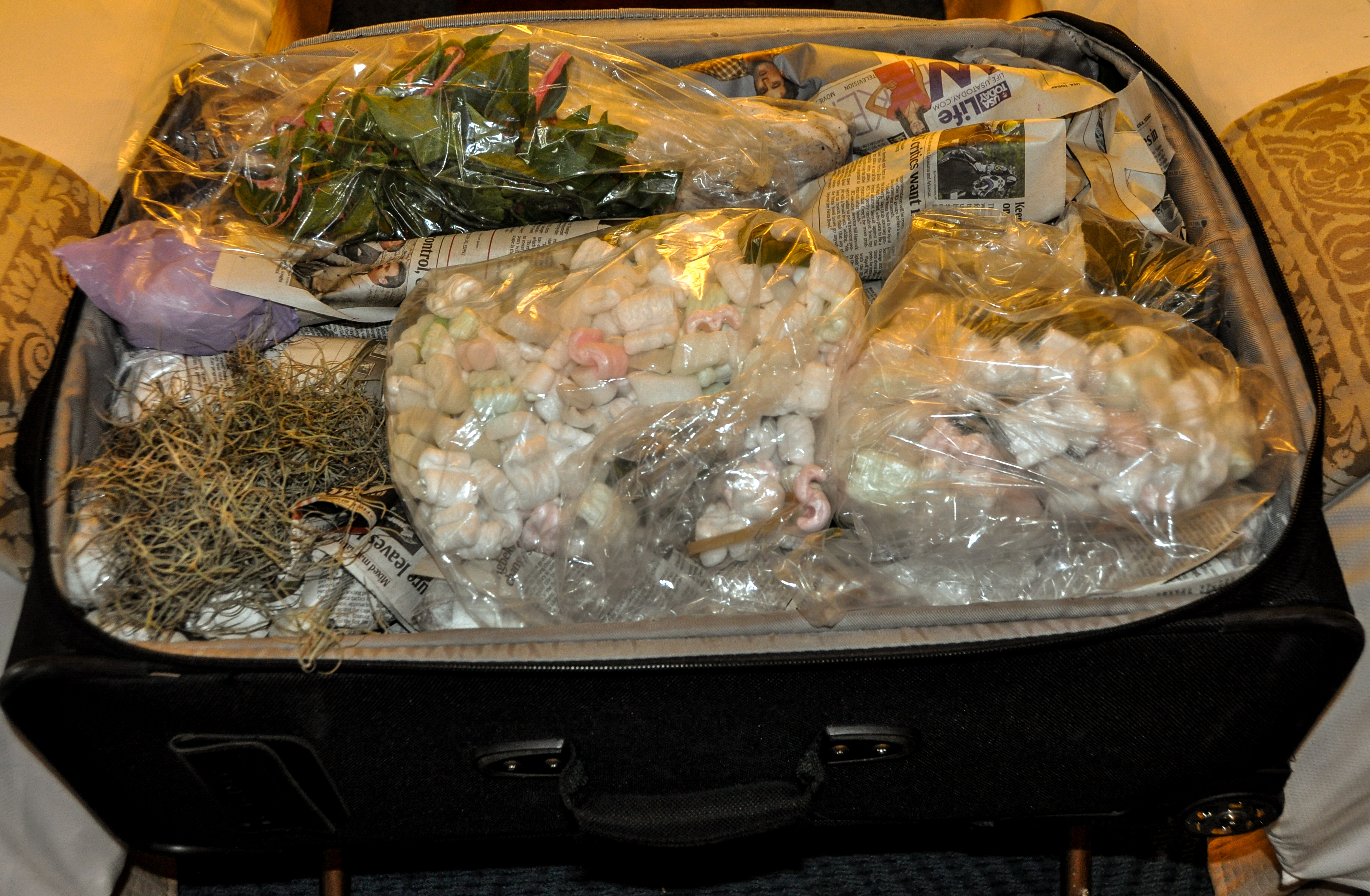 Packing list
Rubber bands
Plastic bags (yes you can reuse them)
Packing tape
Plastic labels & a marking pen
Packing sleeves or newspaper
Styrofoam packing peanuts.
Plant Import License
Protecting Agriculture and the Environment from Invasive Plant Pests and Diseases: An invasive pest is a non-native species whose introduction into the country can cause damage to the economy, natural resources, or human health.
The next step:  apply for a plant import license – find it on the web
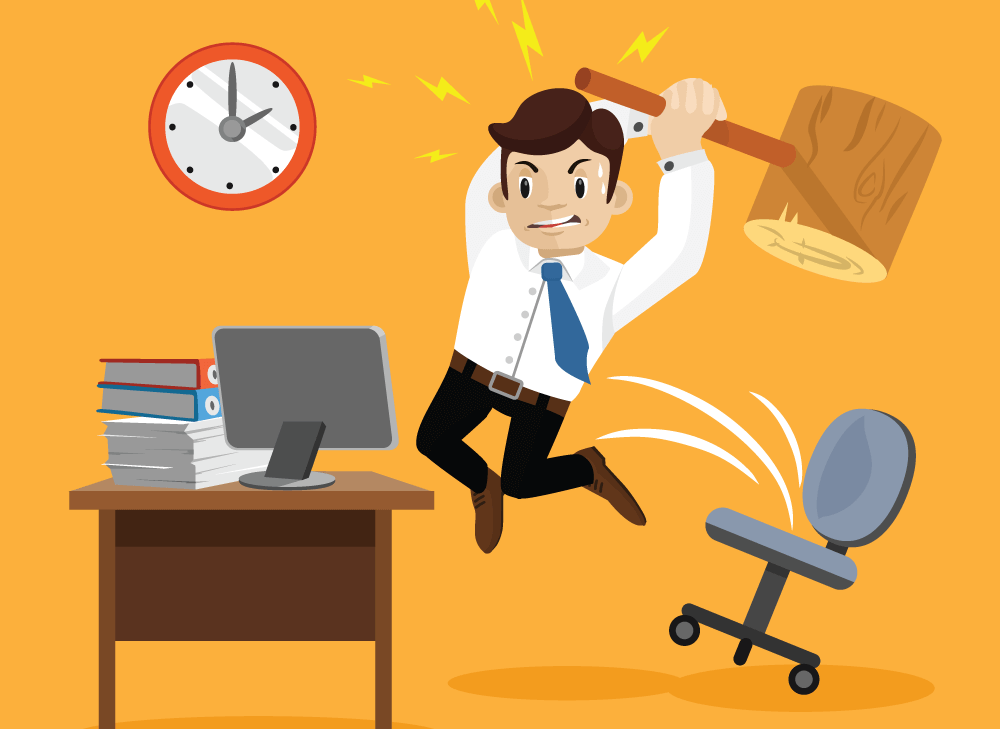 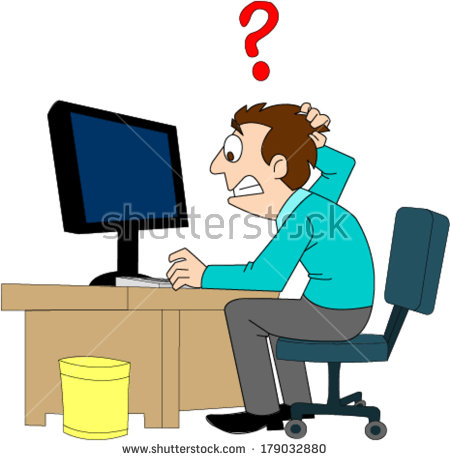 https://www.aphis.usda.gov/library/forms/pdf/PPQ587.pdf
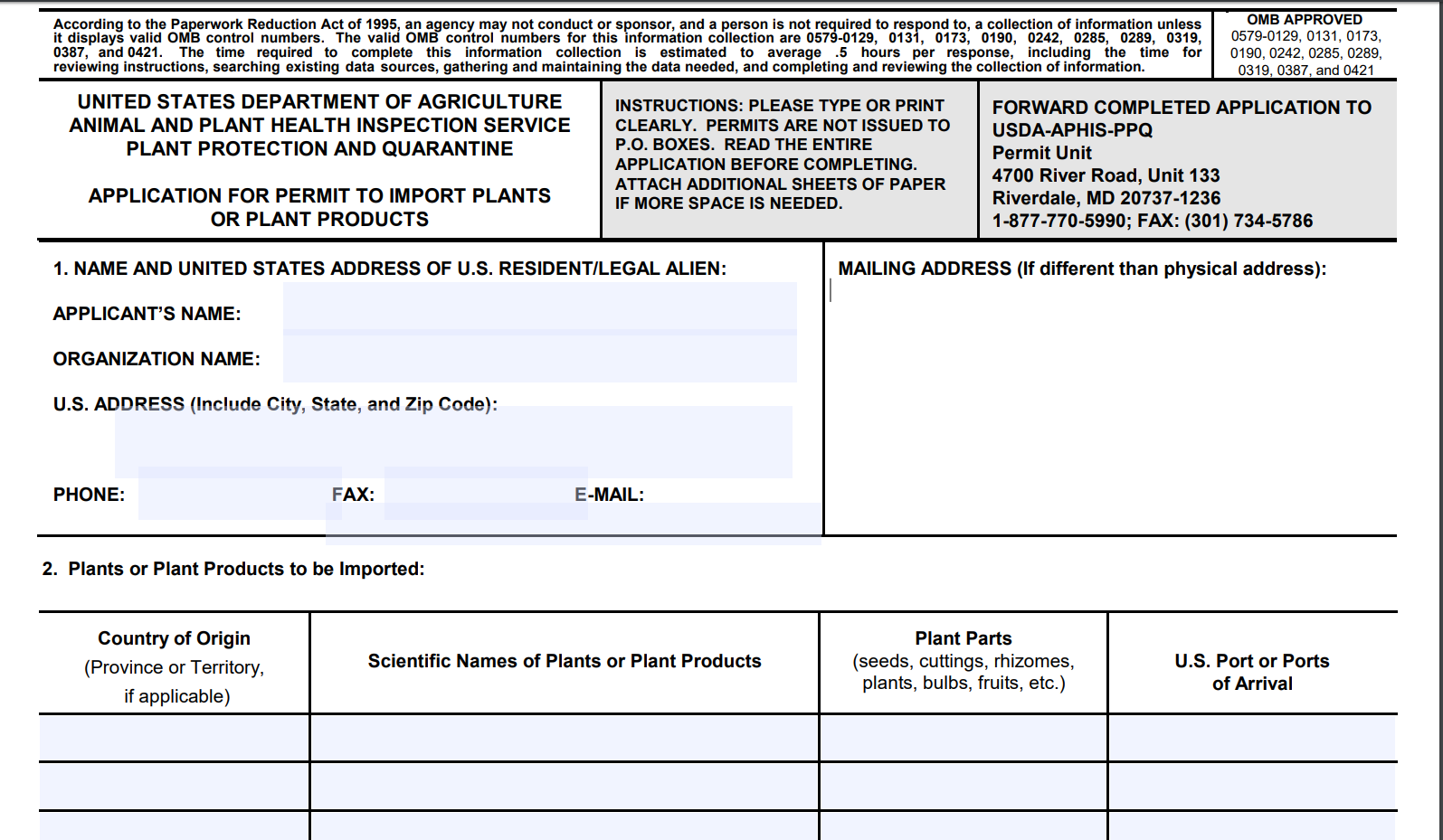 Import Requirements
Plant import license
Plant must be acceptable for import
List available at that application website
Accurately labeled
Phytosanitary certificate from the country of origin
Submit for inspection upon airport arrival
Upon arrival at customs, signs direct you to one of two lines:
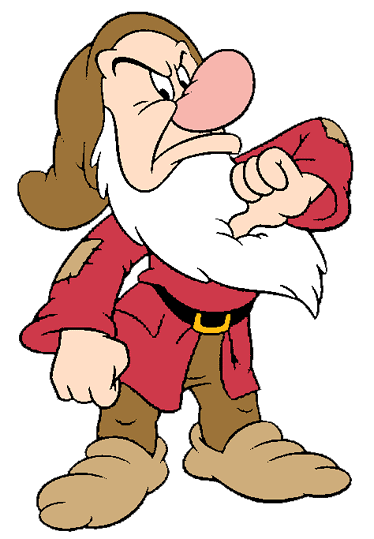 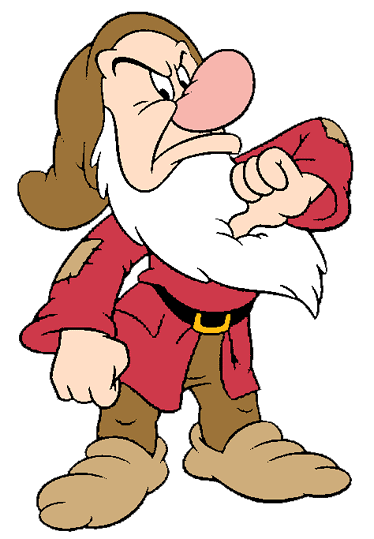 Travelers without plant or animal products
Travelers with plant or animal products
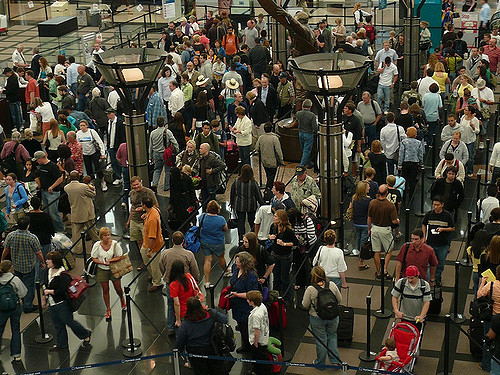 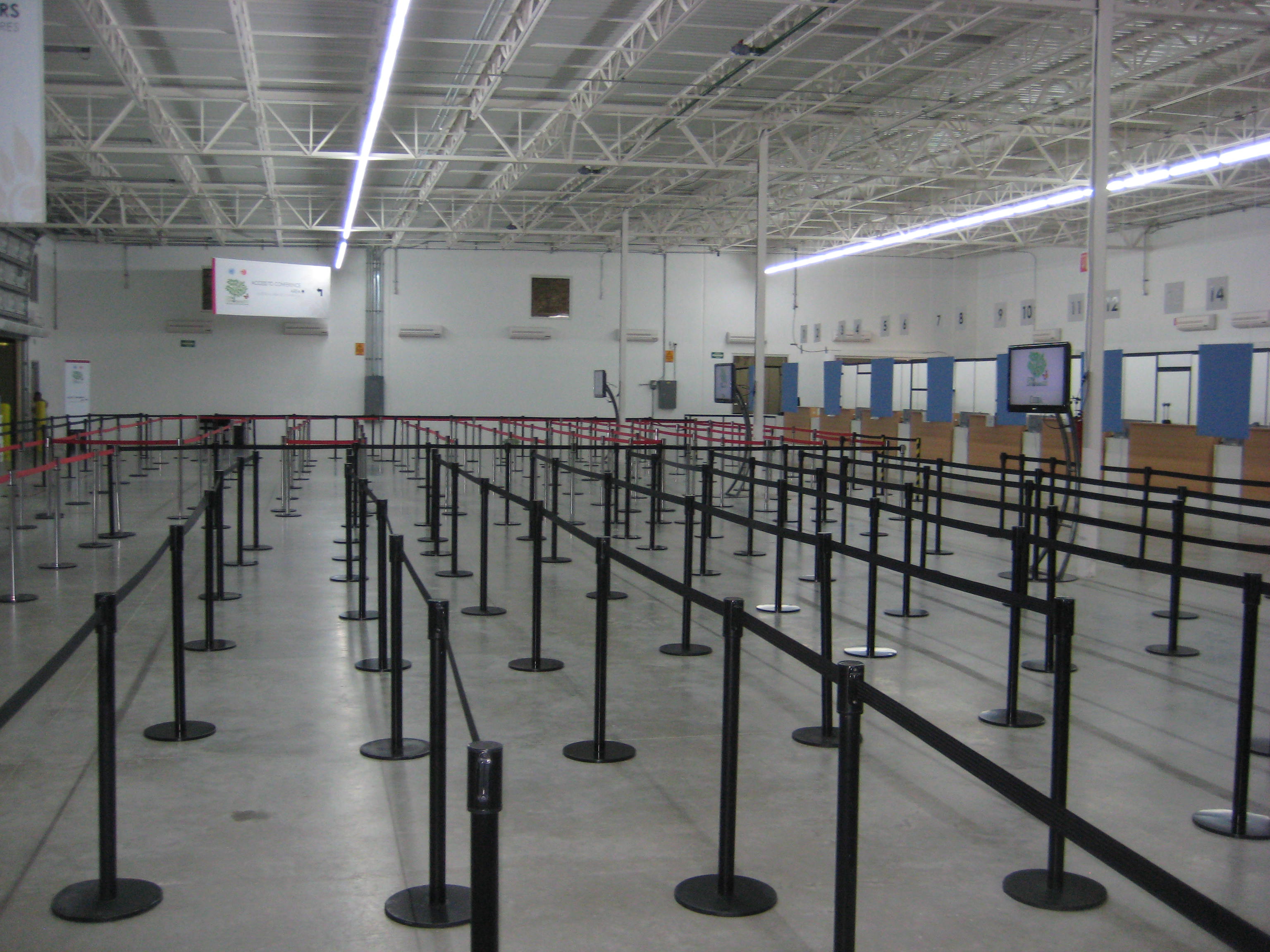 Here’s what I did wrong in 2004:

Arrived on Friday evening of a holiday weekend
Arrived in a northern airport (JFK) in February
Here’s what you should do right:
Arrive early in the week – Monday if possible
If it’s winter, and you livein the north, arrive in a southern airport
Plan time in that town for theplants to get through customs